Cuaderno de trabajo
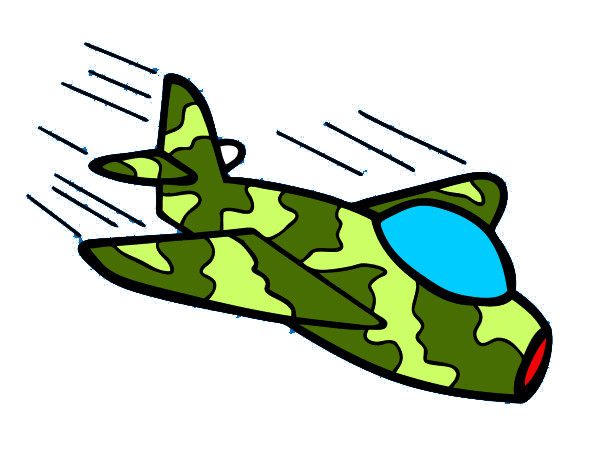 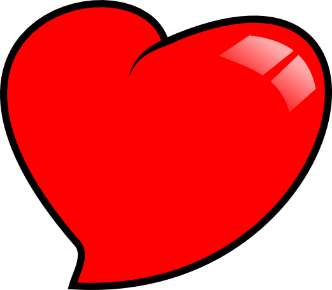 EFEMÉRIDES 
MES de febrero
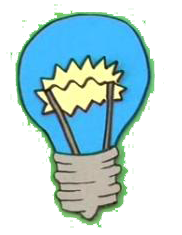 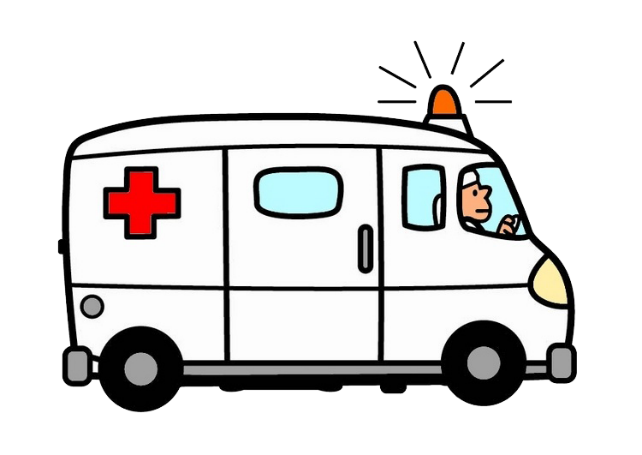 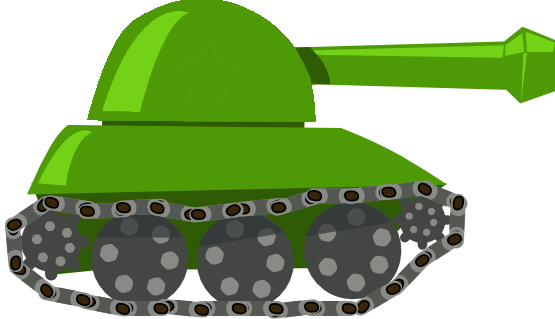 @acrbio
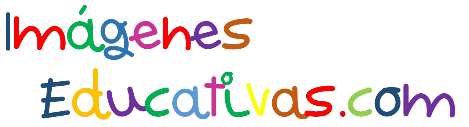 Nombre:______________________________________Fecha:_______
Ficha: Completa los nombres de los constituyentes y el año.
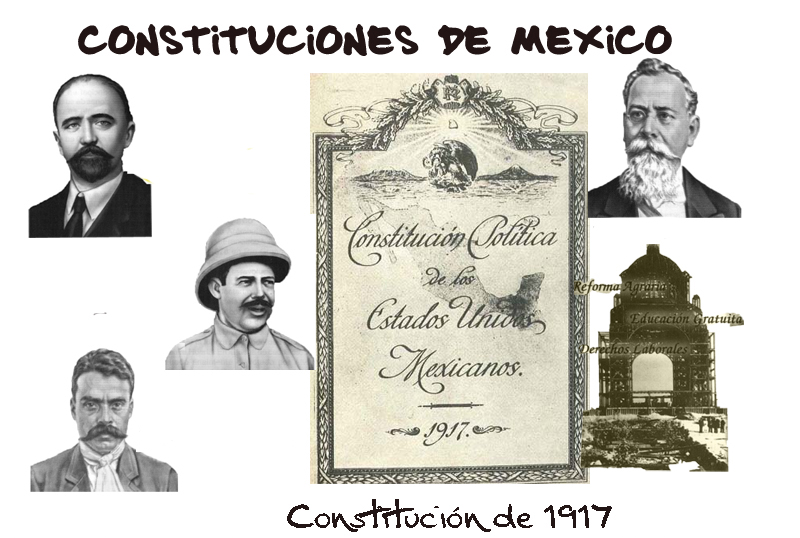 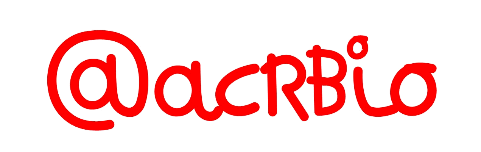 www.imageneseducativas.com
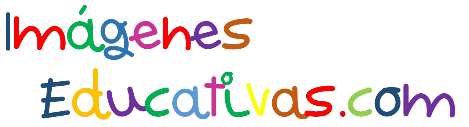 Nombre:______________________________________Fecha:_______
Ficha: Colorea con los colores de la bandera.
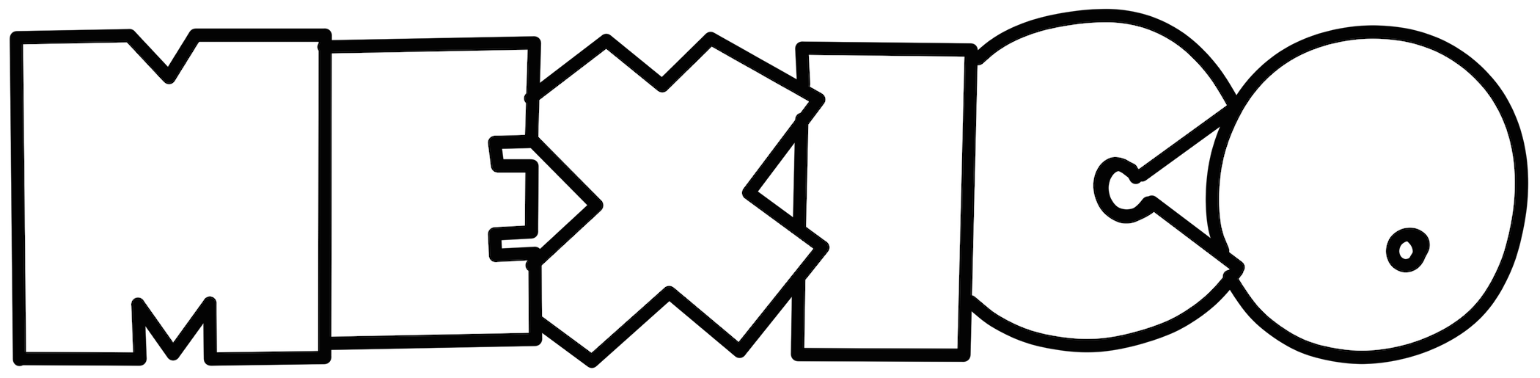 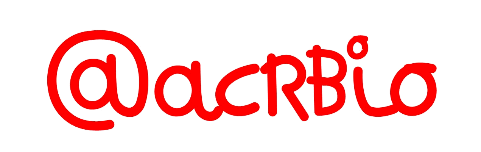 www.imageneseducativas.com
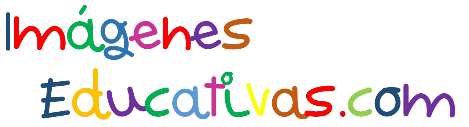 Nombre:______________________________________Fecha:_______
,
Ficha: Colorea con los colores de la bandera la siguientes palabras.
C
t
t
i
c
u
n
i
n
s
o
o
,
C
t
t
i
c
u
n
i
n
s
o
o
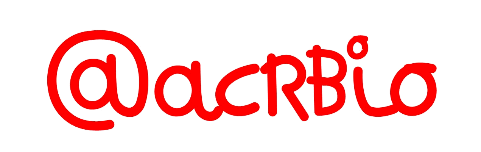 www.imageneseducativas.com
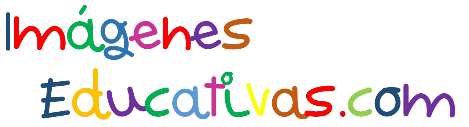 Nombre:______________________________________Fecha:_______
Ficha: Colorea con los colores de la bandera la siguiente fecha.
1
1
9
7
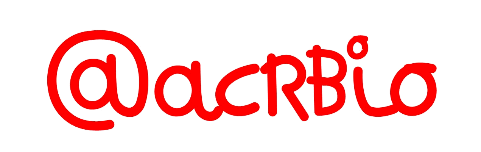 www.imageneseducativas.com
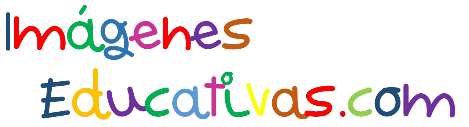 Nombre:______________________________________Fecha:_______
Ficha: Suma y completa.
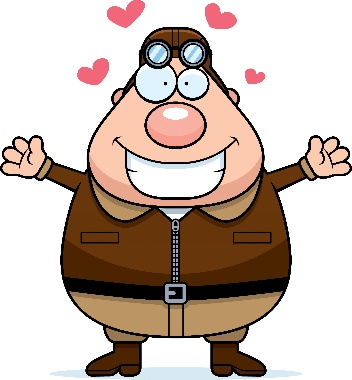 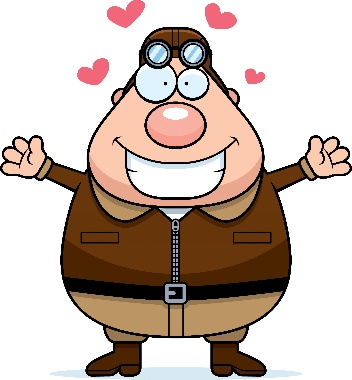 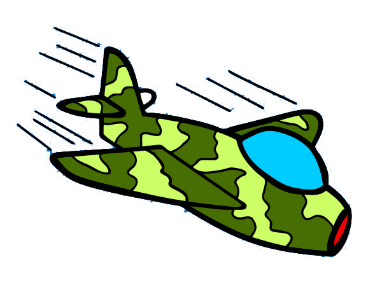 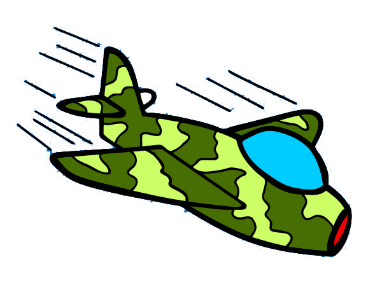 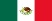 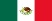 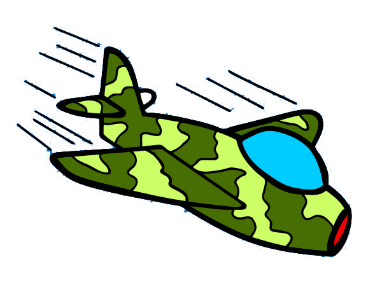 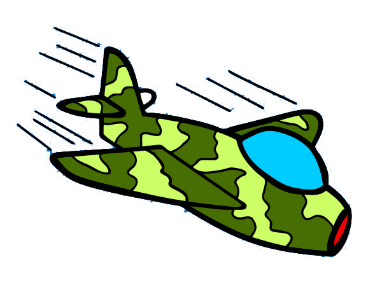 +
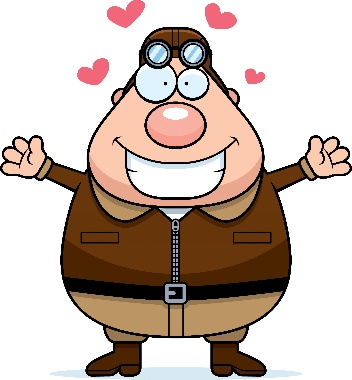 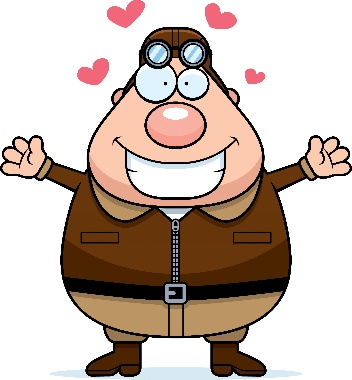 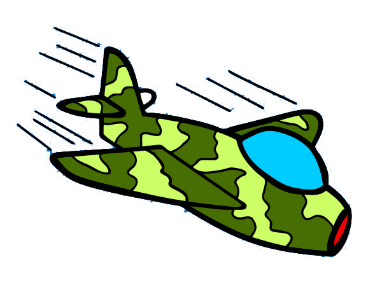 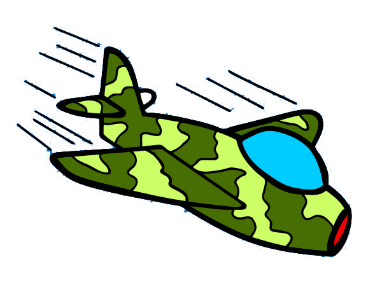 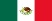 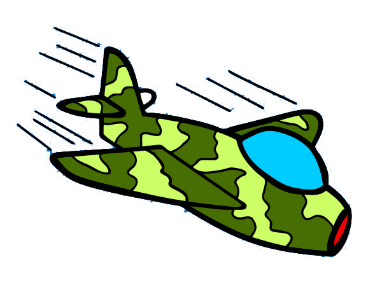 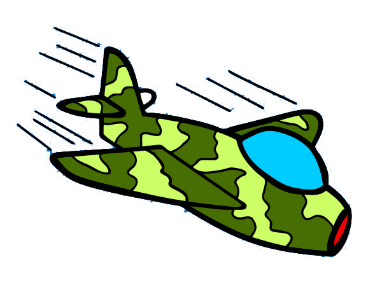 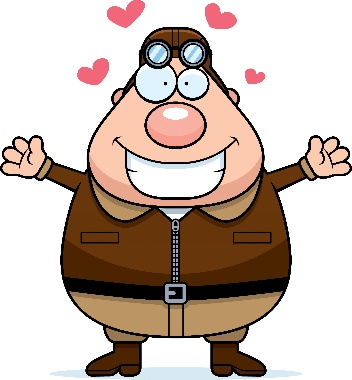 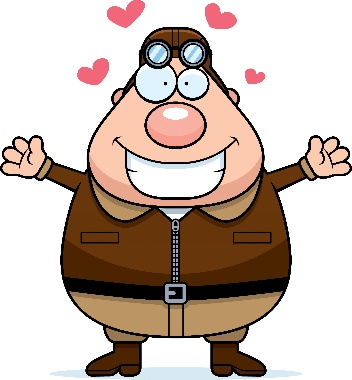 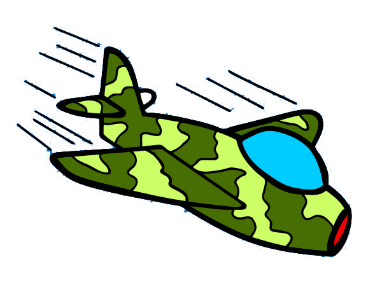 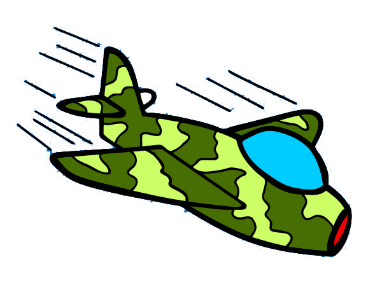 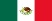 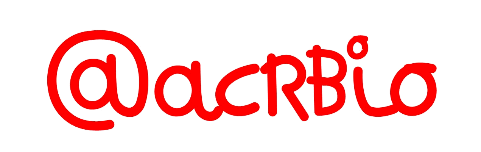 www.imageneseducativas.com
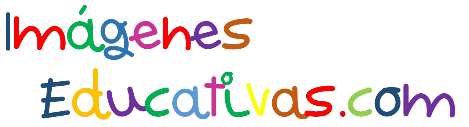 Nombre:______________________________________Fecha:_______
Ficha: Resta y completa.
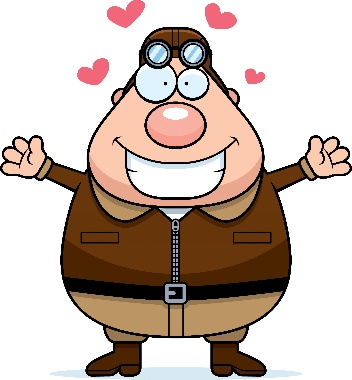 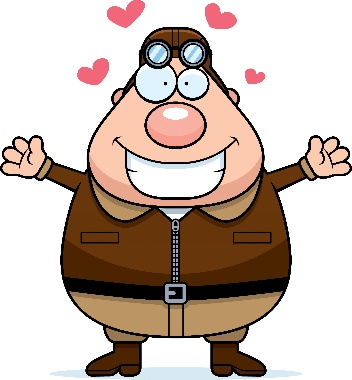 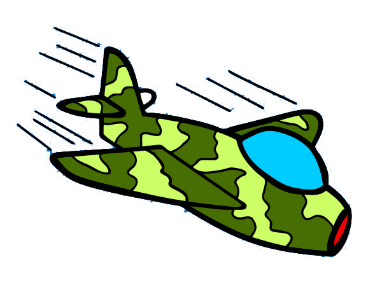 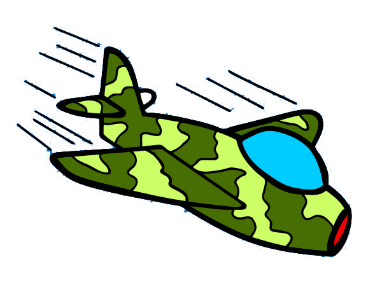 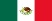 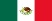 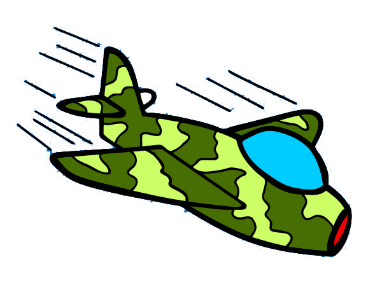 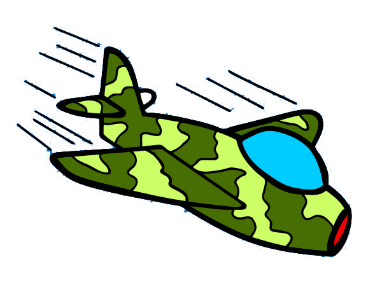 -
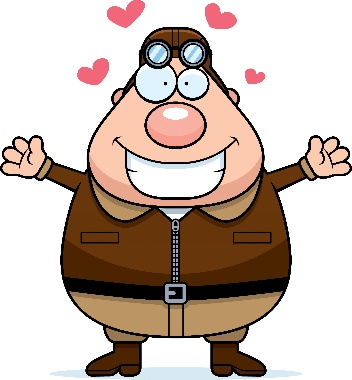 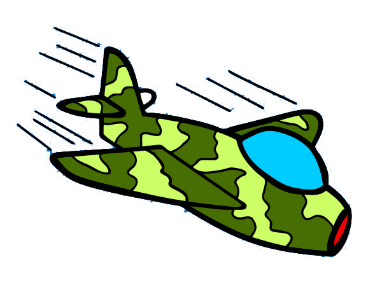 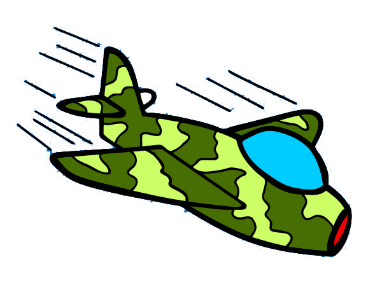 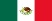 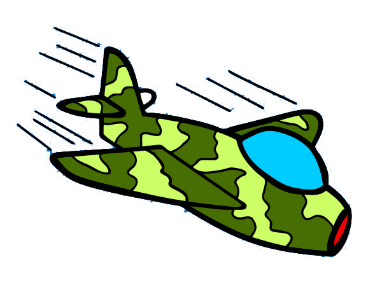 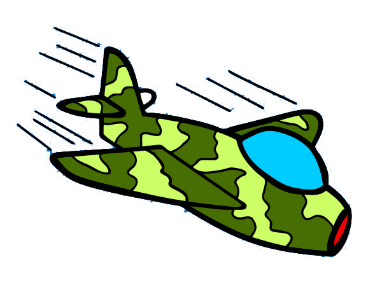 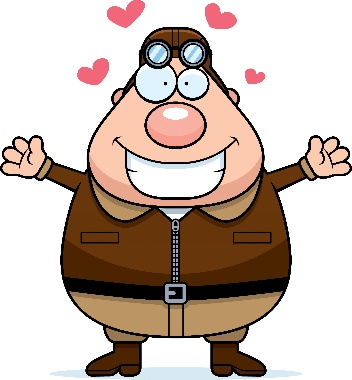 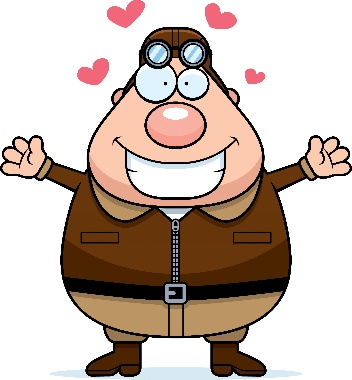 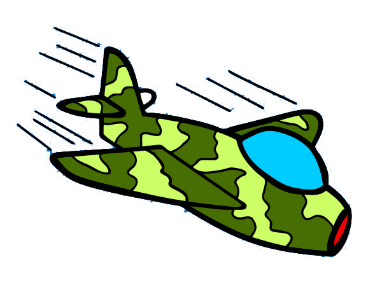 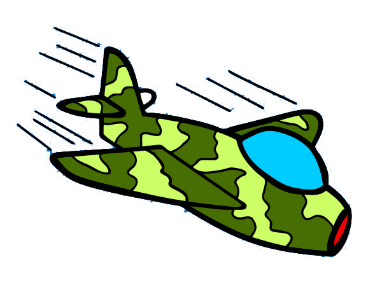 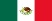 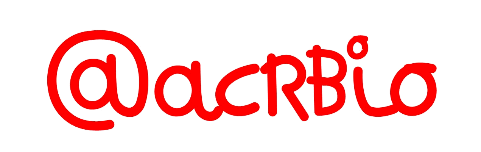 www.imageneseducativas.com
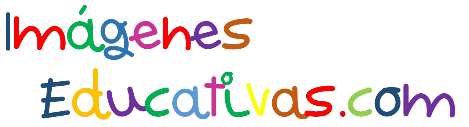 Nombre:______________________________________Fecha:_______
Ficha: Colorea de forma libre.
F
r
a
e
z
u
,
r
e
a
a
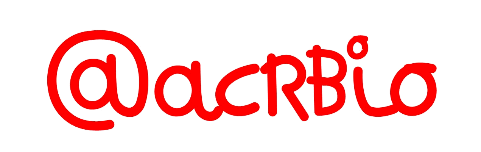 www.imageneseducativas.com
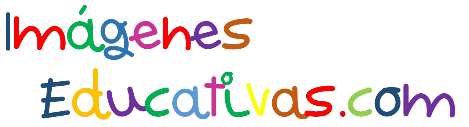 Nombre:______________________________________Fecha:_______
Ficha: Cuenta, completa y colorea.
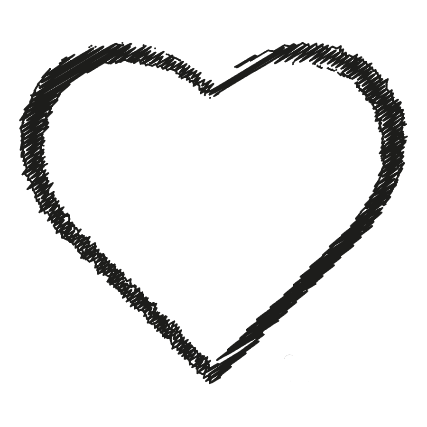 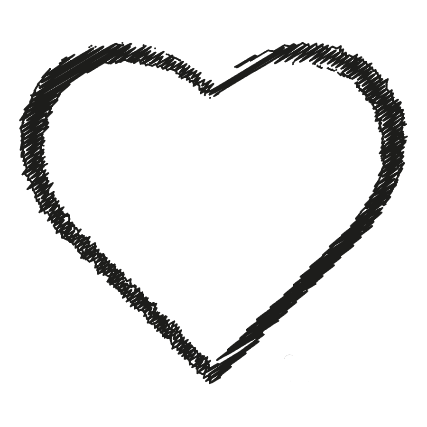 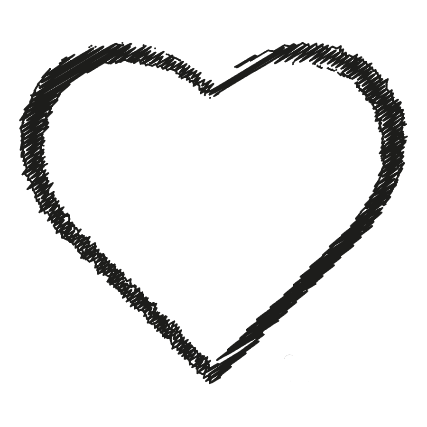 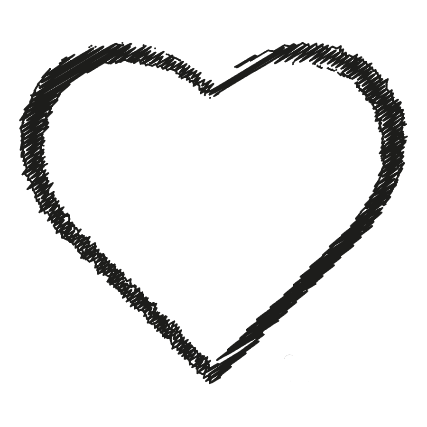 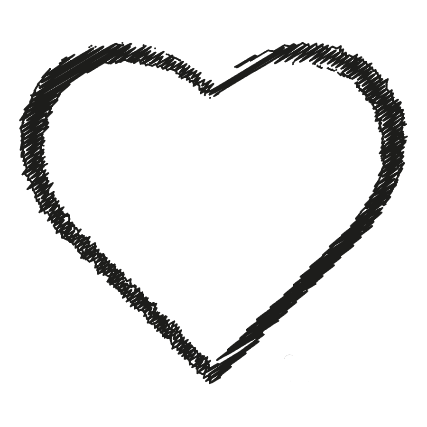 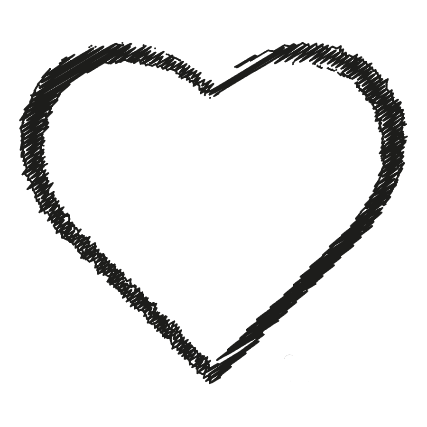 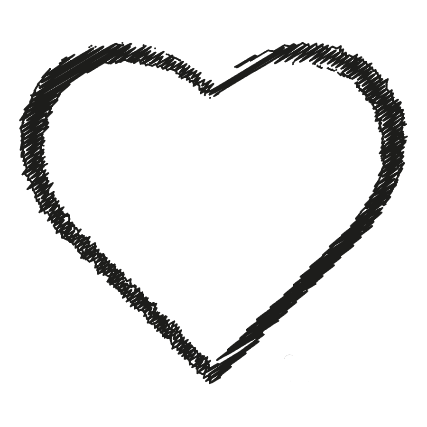 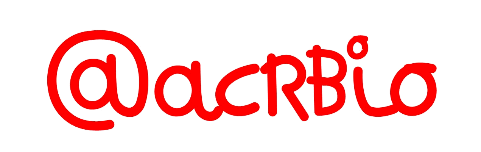 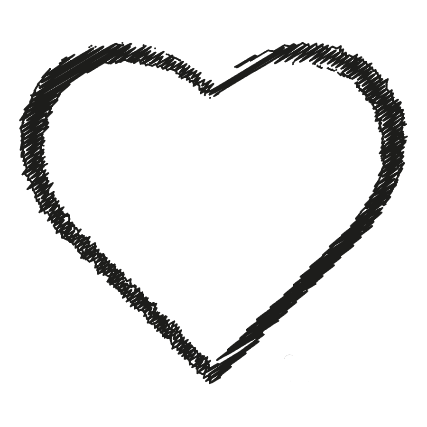 www.imageneseducativas.com
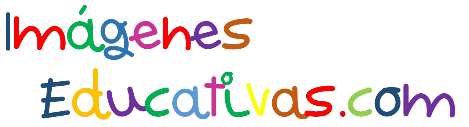 Nombre:______________________________________Fecha:_______
Ficha: Colorea.
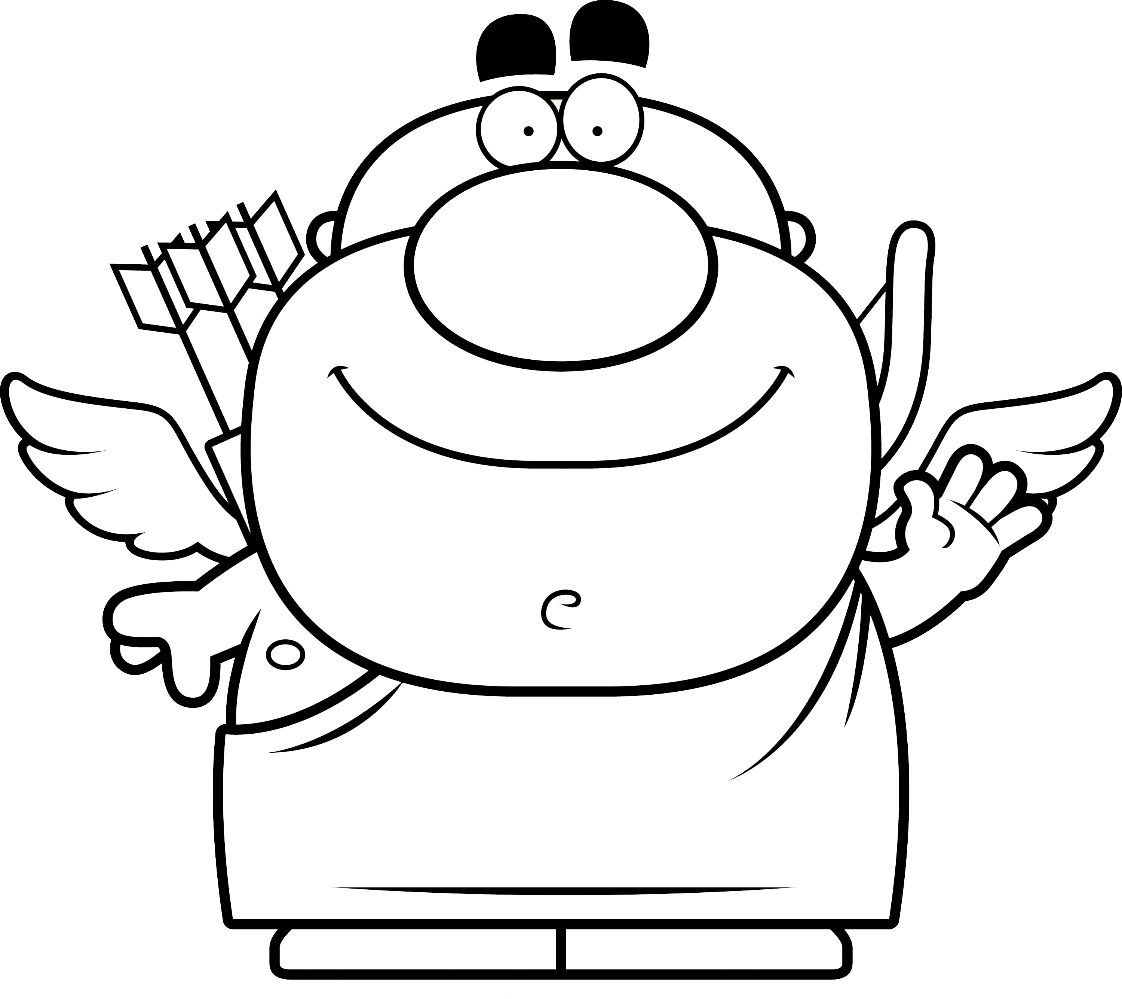 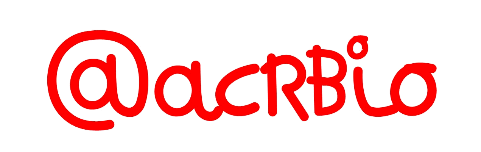 www.imageneseducativas.com
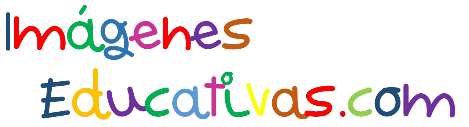 Nombre:______________________________________Fecha:_______
Ficha: Encuentra las 5 diferencias.
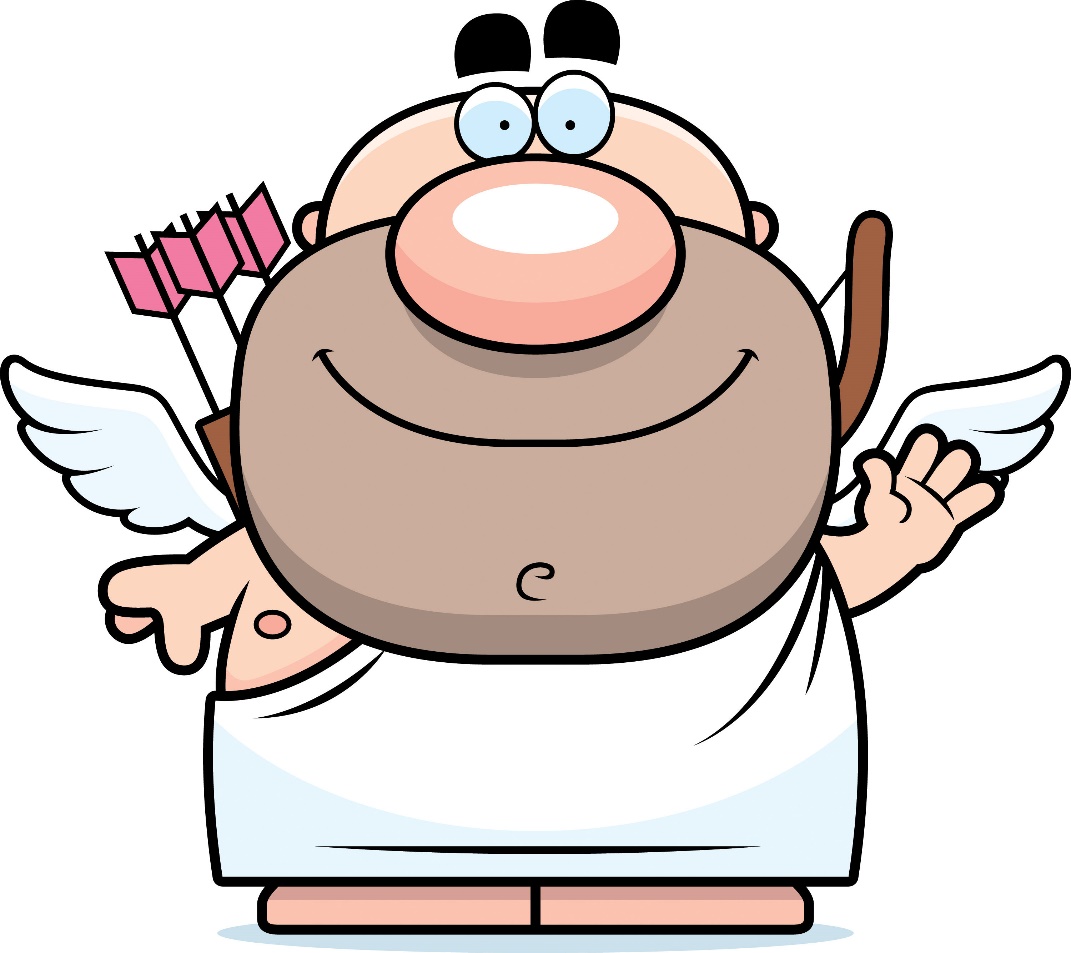 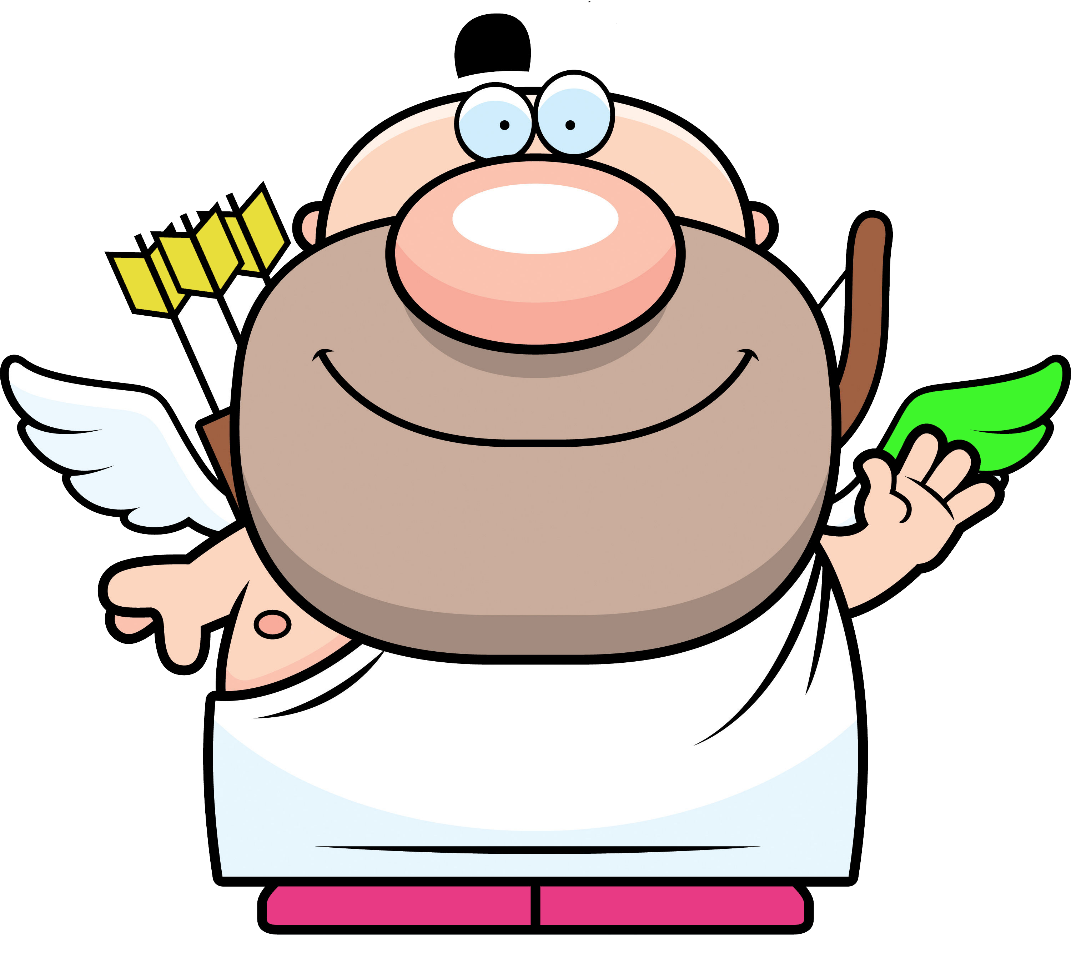 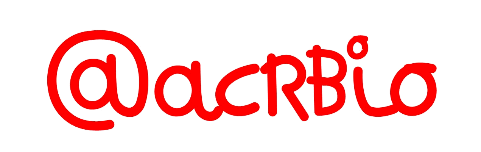 www.imageneseducativas.com
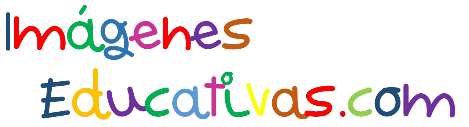 Nombre:______________________________________Fecha:_______
Ficha: Suma y completa.
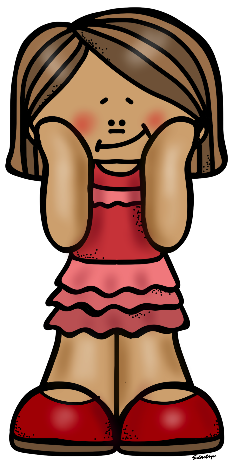 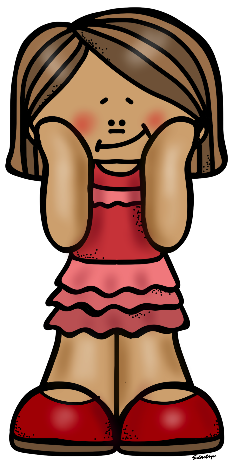 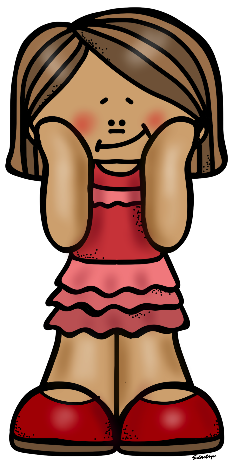 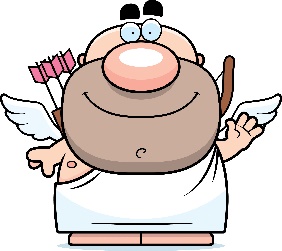 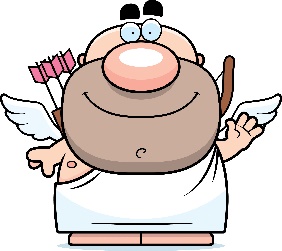 +
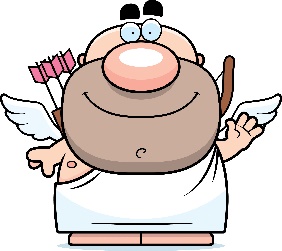 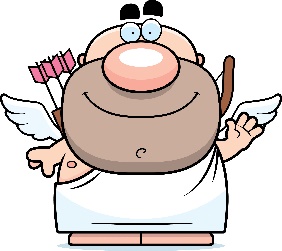 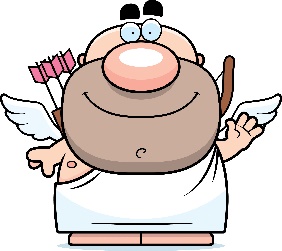 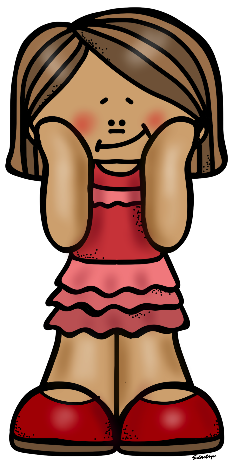 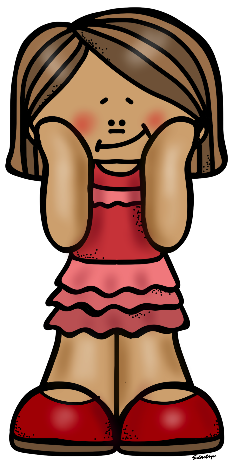 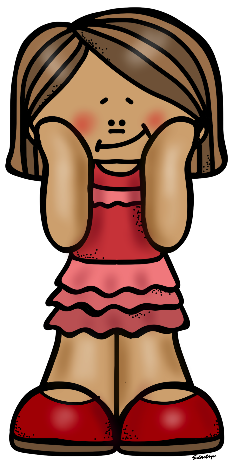 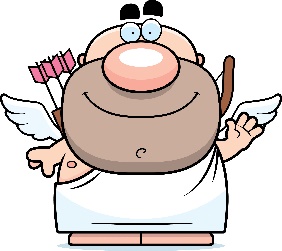 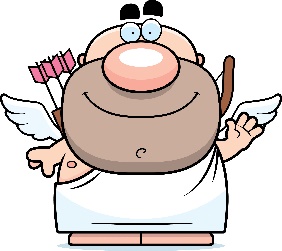 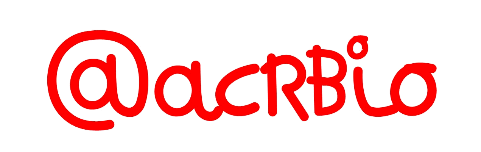 www.imageneseducativas.com
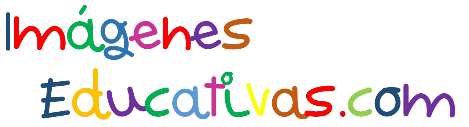 Nombre:______________________________________Fecha:_______
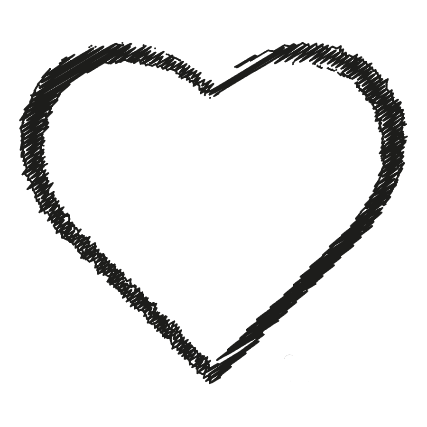 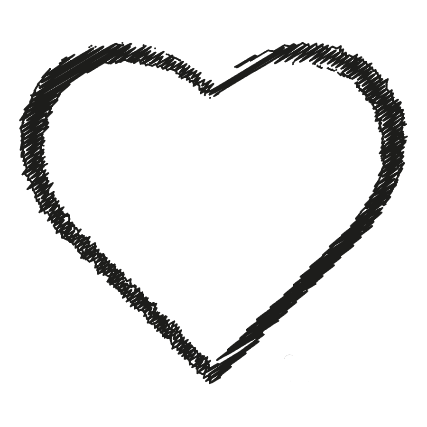 Ficha: Colorea.
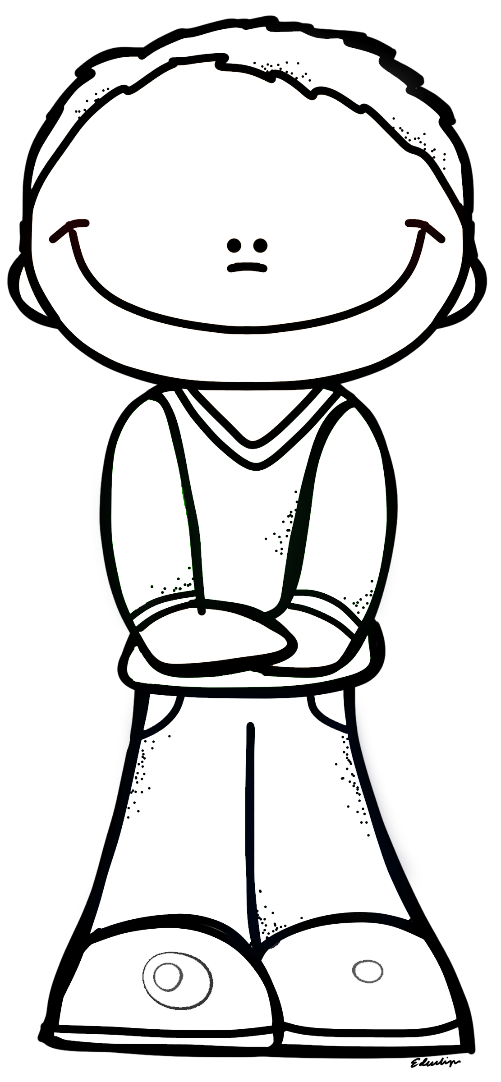 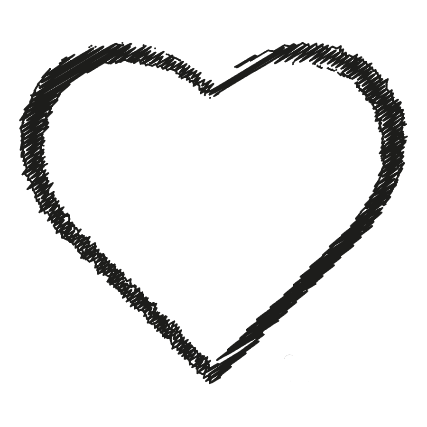 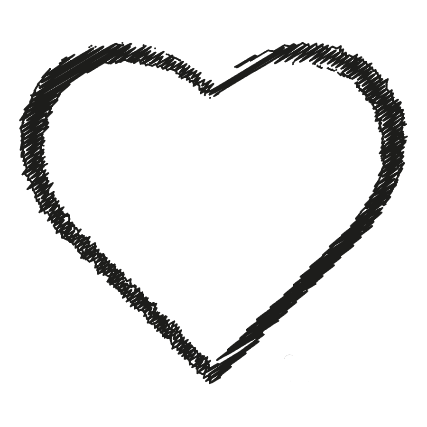 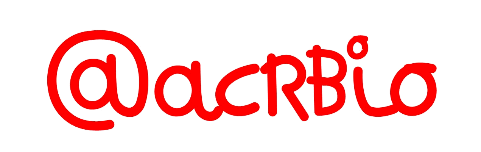 www.imageneseducativas.com
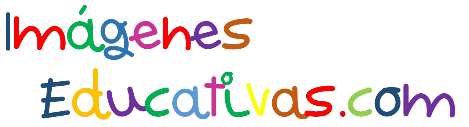 Nombre:______________________________________Fecha:_______
Ficha: Resta y completa.
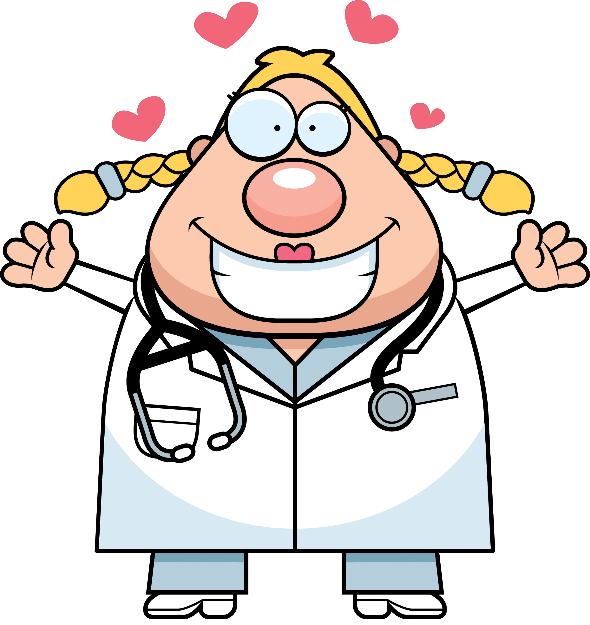 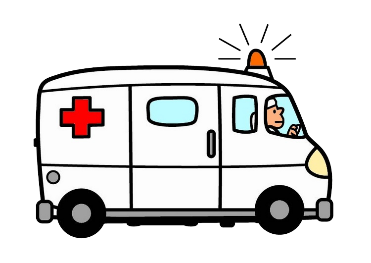 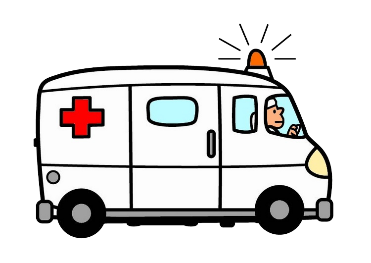 -
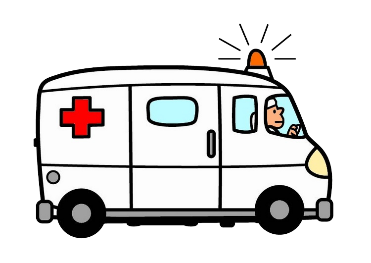 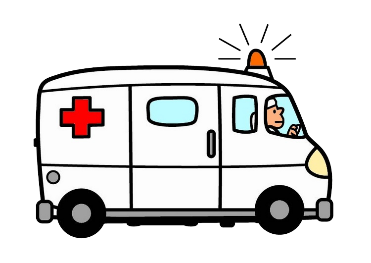 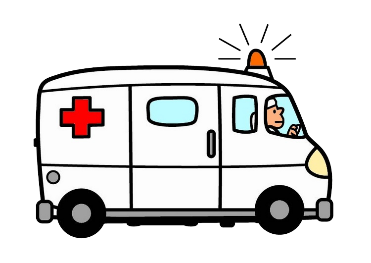 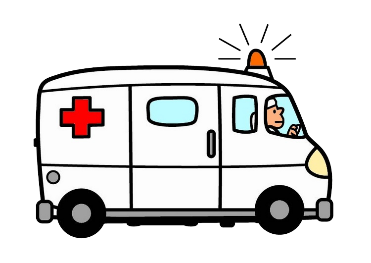 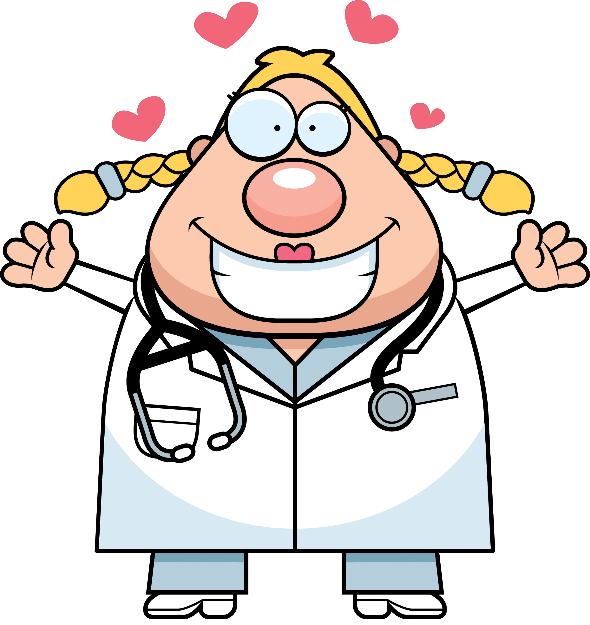 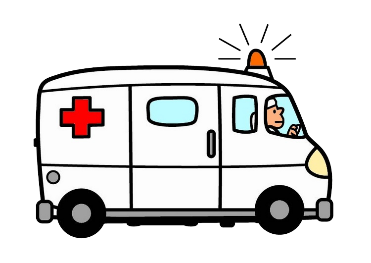 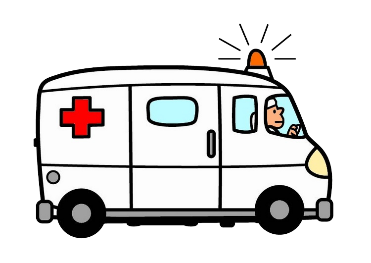 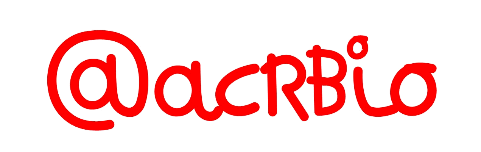 www.imageneseducativas.com
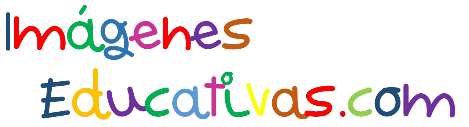 Nombre:______________________________________Fecha:_______
Ficha: Suma y completa.
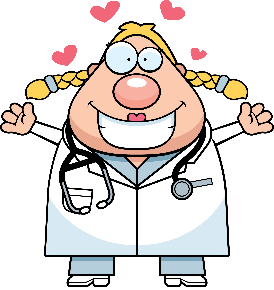 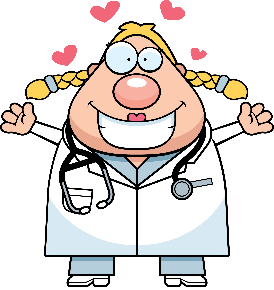 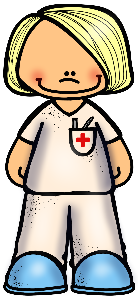 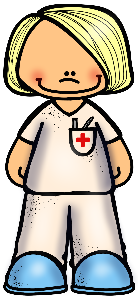 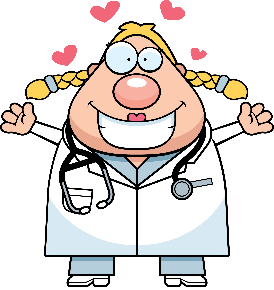 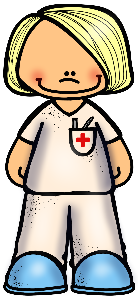 +
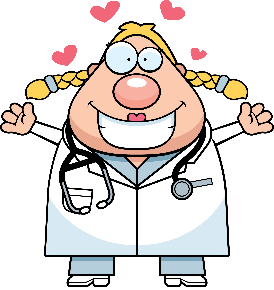 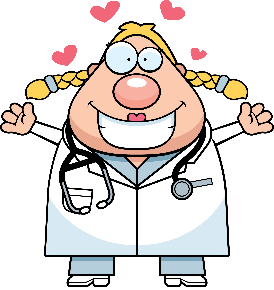 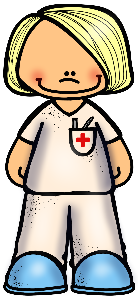 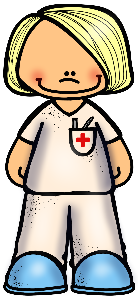 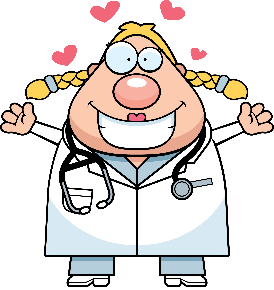 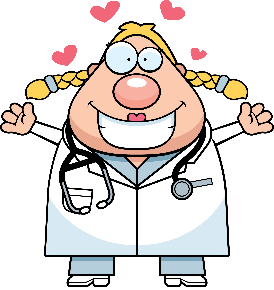 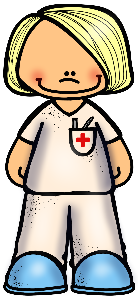 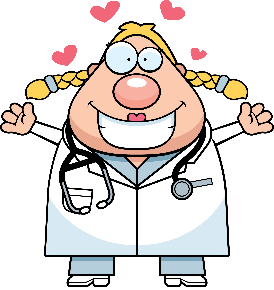 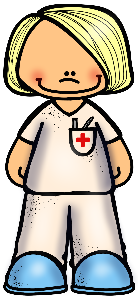 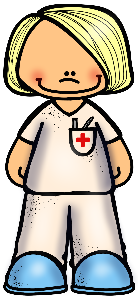 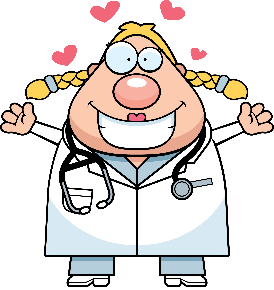 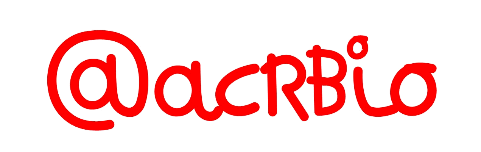 www.imageneseducativas.com
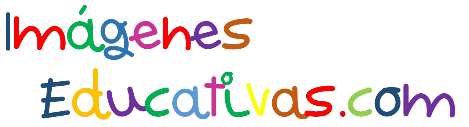 Nombre:______________________________________Fecha:_______
Ficha: Resta y completa.
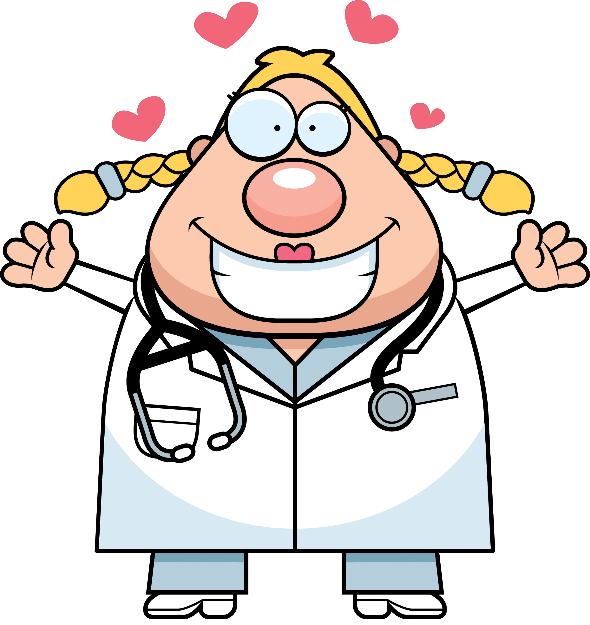 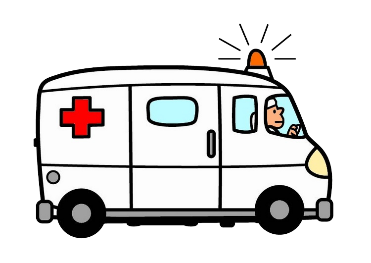 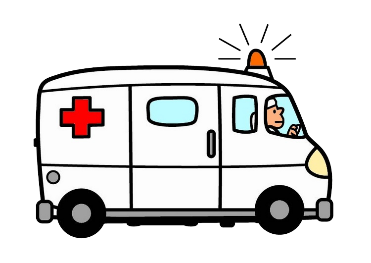 -
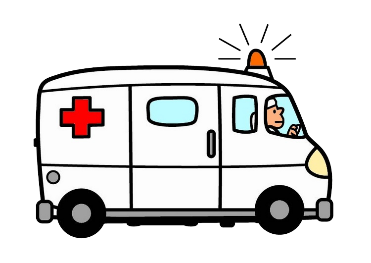 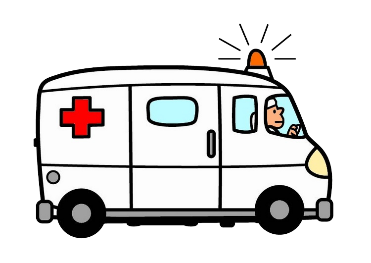 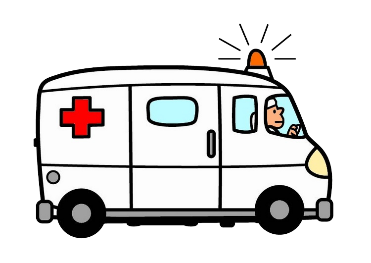 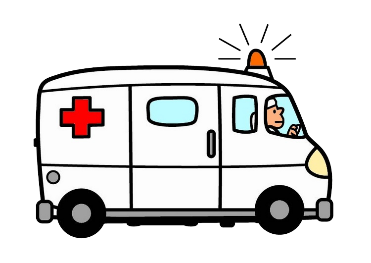 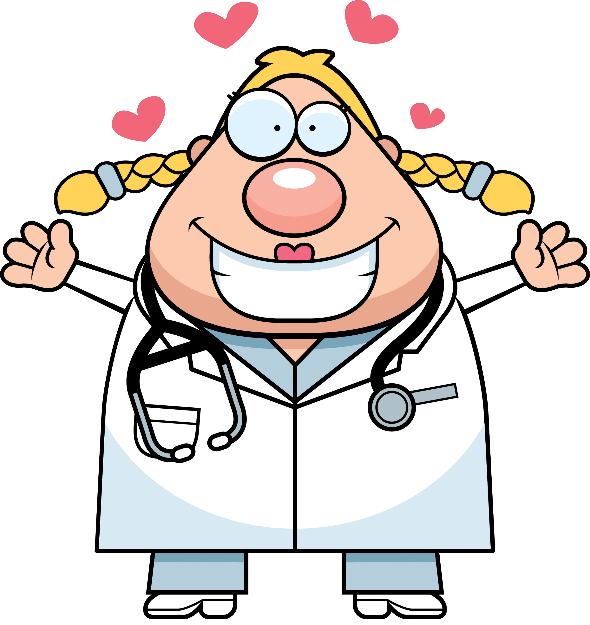 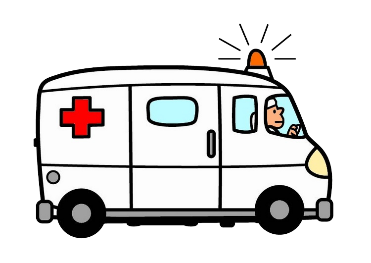 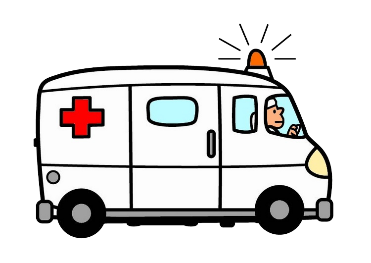 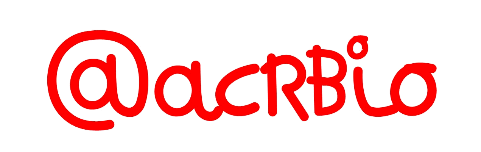 www.imageneseducativas.com
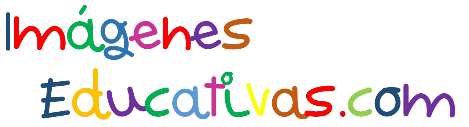 Nombre:______________________________________Fecha:_______
Ficha: Escribe el nombre de 5 inventores famosos.
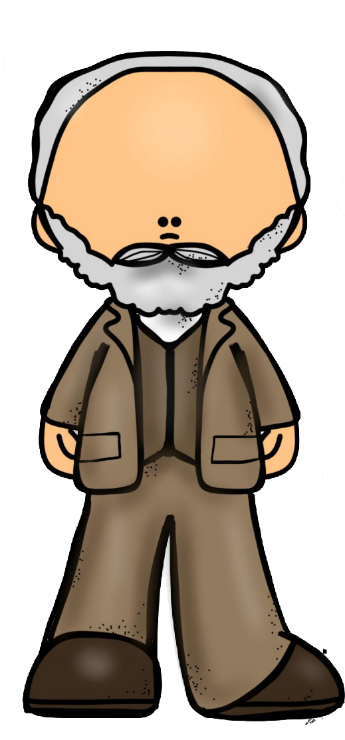 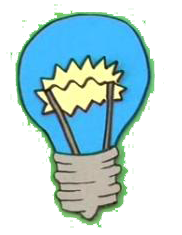 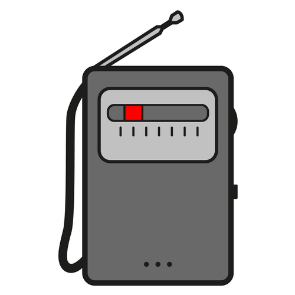 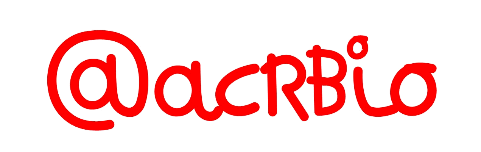 www.imageneseducativas.com
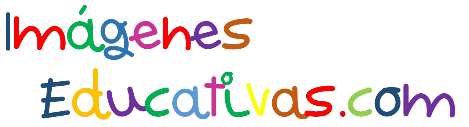 Nombre:______________________________________Fecha:_______
Ficha: Escribe el nombre de 5 inventos famosos.
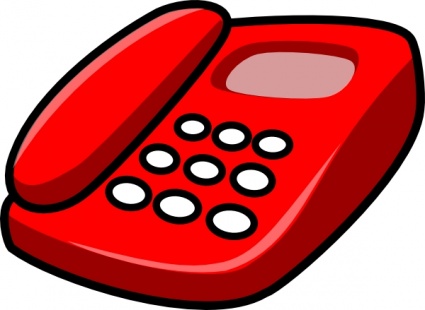 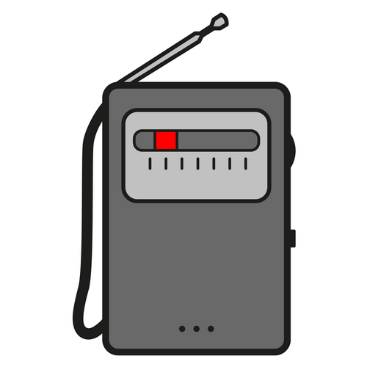 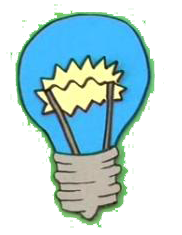 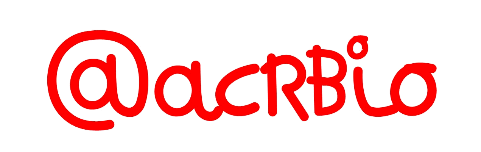 www.imageneseducativas.com
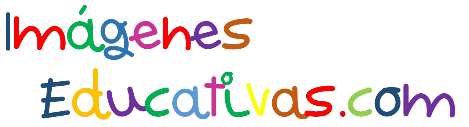 Nombre:______________________________________Fecha:_______
Ficha: Colorea los siguientes inventos.
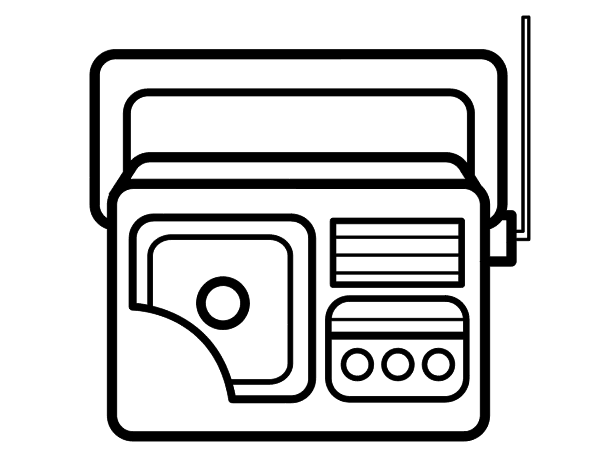 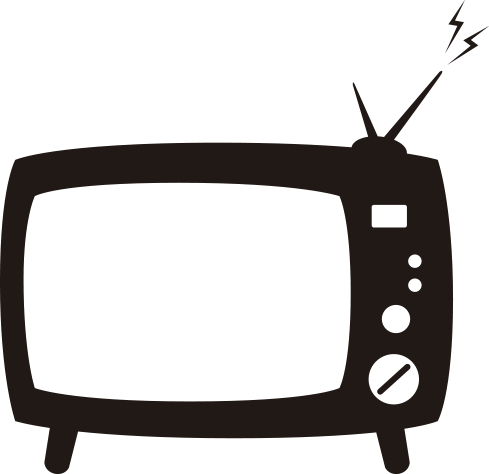 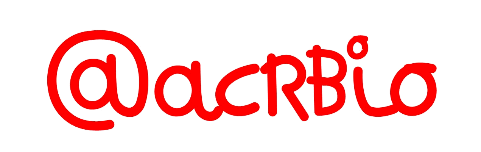 www.imageneseducativas.com
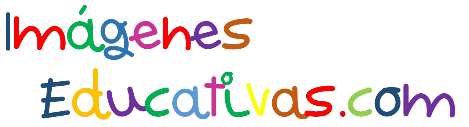 Nombre:______________________________________Fecha:_______
Ficha: Colorea los siguientes inventos.
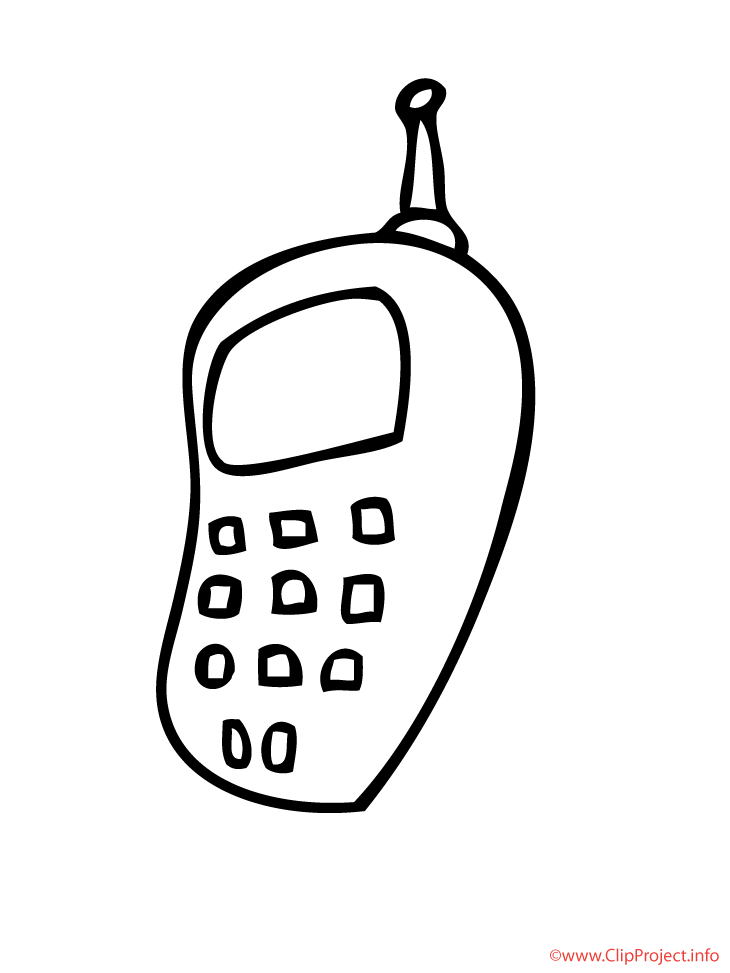 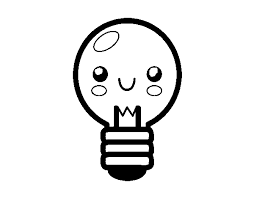 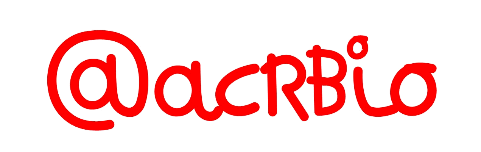 www.imageneseducativas.com
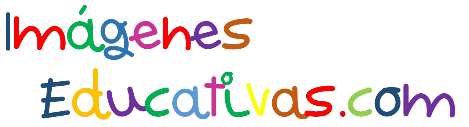 Nombre:______________________________________Fecha:_______
Ficha: ¿Para qué sirven estos inventos?.
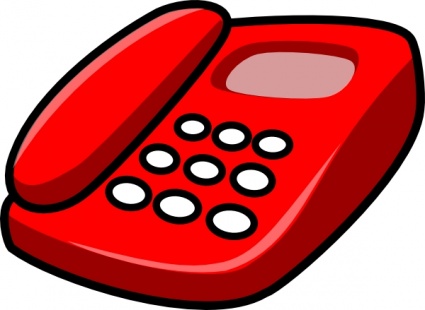 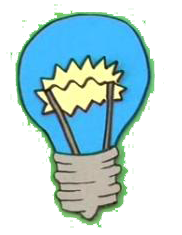 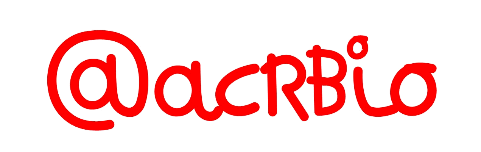 www.imageneseducativas.com